令和6年度　神奈川労働局委託若年者地域連携事業
「若年者対象　合同企業説明会・面接会」
参加企業募集のご案内
若年者の採用に積極的な神奈川県内企業を対象に、合同企業説明会・面接会を開催します。企業入替の2部制となっており、参加企業35社を募集します。
参加費
合同企業説明会・面接会
対象：神奈川県内で就職を希望する若年者（３９歳以下）
令和6年11月29日（金）
無　料
【１部】１１:００～１３:００　企業１7社程度　　
【２部】１４:００～１６:００　企業１8社程度
横浜技能文化会館
（関内：横浜市中区万代町2丁目4-7）
◆神奈川県内に就業場所がある神奈川県内企業　　　　　◆正社員募集
◆ハローワーク求人票の提出　◆参加決定後の参加キャンセルはできません。
参加要件
日程
会場
下記の必要事項をすべてご記入の上、メールでご送付ください。
申込期限
参加希望
□１部　□２部　□どちらでも可
9月13日（金）
メール
アドレス
Kanagawa-jakunen@career-bank.co.jp
■お申込が定員を超える場合は抽選となります。あらかじめご了承ください。当落にかかわらず、各事業所様に結果を通知いたします。
【主催】神奈川労働局・県内各ハローワーク
【お問い合わせ】かながわ若者就職支援センター「若年者地域連携事業」運営事務局
〒220-0004  神奈川県横浜市西区北幸 1-11-15  横浜 ST ビル 5 階（月曜日～土曜日  9:30 ～ 18:00  ※日曜日・祝日・年末年始はお休みです）
TEL：045-410-3357	FAX：045-312-4306	E-mail：kanagawa-jakunen@career-bank.co.jp
ホームページ：https://www.kanagawa-wakamono.jp/
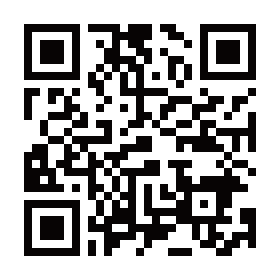